BELARUSIAN STATE UNIVERSITY OF INFORMATICS AND RADIOELECTRONICS
Young people’s problems
Student  Pavel Gorokh
Group  711802
Minsk 2017
Generation Gap
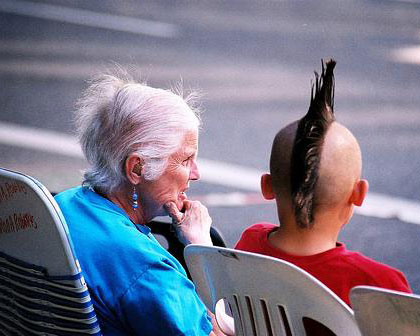 Is it easier to be an adult or a teenager?
Earn money
Bring up children
Do teenage things/act like a baby
Depend on your parents
Have pocket money
Go to school
Ask permission
Personally I think it’s easier to be а teenager because you…
friends
school
Youth problems
What can make you nervous, annoyed, disappointed?
Clothes/fashion
Problems at school
Problems with parents
A quarrel with friends
Lack of caring
Too much control
Falling in a difficult 
situation
Read the teenager’s letters published in a youth magazine. Give them advice.
Hi. My name is Helen. I’m 16.
I have a problem with my mum.
She doesn’t like my boyfriend. She
doesn’t trust him and doesn’t let me
to hang out with him. I’d like that
 my mum respect my choice. I’m not
a child any more!
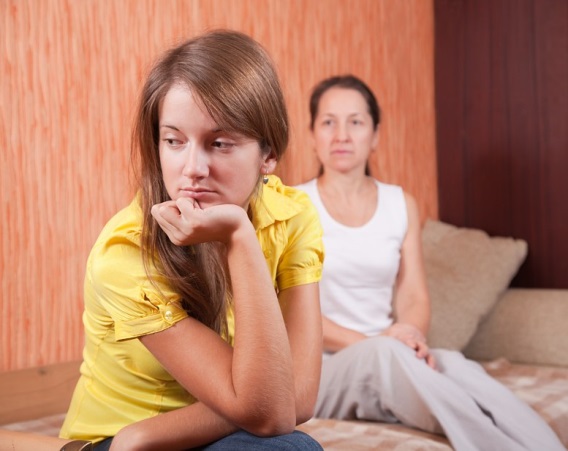 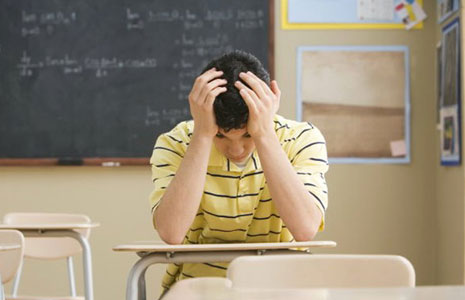 My name’s David. Recently I changed
my school and now I have problems with
my new classmates. They always make fun
of me and teas me because of my nationality.
It’s too difficult for to adapt.
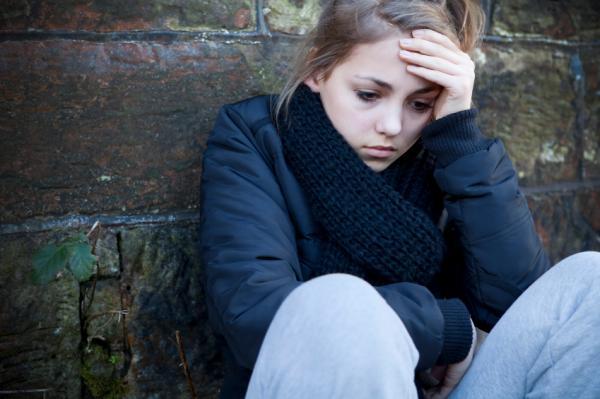 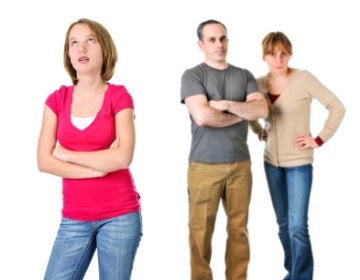 Hello! I’m Nora. My dad
And mum are ok, but they
have too much control
over me and I lack of privacy.
When I go out with friends,
I always have to be back home
by 10 p.m. I have to ask 
permission for everything.
It doesn’t fair.
Hi! I’m Jess. My father forgot about me!
I understand that it’s very difficult to find a well-
paid job. My dad has one and he has to work hard and little
time is left to spend with me. I don’t even remember when
he talked to me last time. It’s not right I think!
Teachers and students, parents and children, strangers in the streets face the problem of generation gap every day.
Ideal Family
Ideal
children
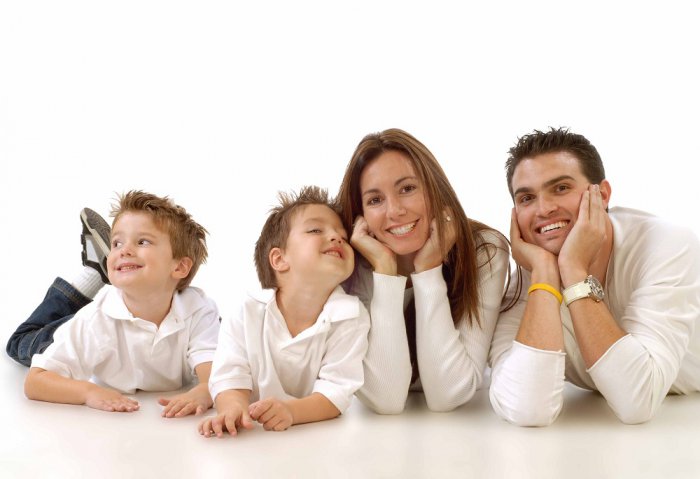 Ideal
parents
Internet addiction
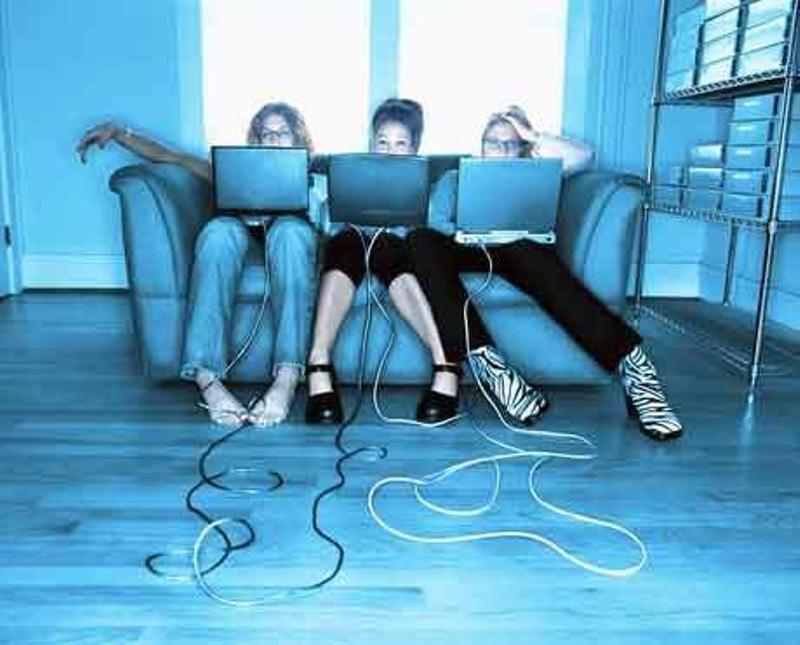 Types of Internet addiction
web surfing

chat rooms/online dating/ social networking

gaming (video/computer) and online gambling
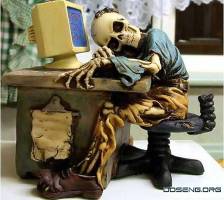 What activities do your prefer in your spare time?
Symptoms
Dry eyes
Headaches
Back aches
Loss of appetite
Sleep disturbances
Neglecting  family and friends
Feeling depressed without a computer
School and job problems
Inability to stop using a computer
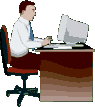 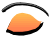 What is “Internet addiction”?
Mental disorder

Obsessive desire to connect to the Internet

Painful inability to timely disconnect from the Internet
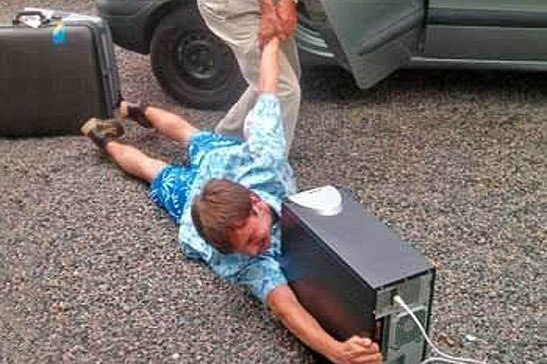 Symptoms of the teenagers (according to the survey)
Physical side-effects
Sleep depravation

Risk of carpal tunnel syndrome

Back strain

Eyestrain

Headaches
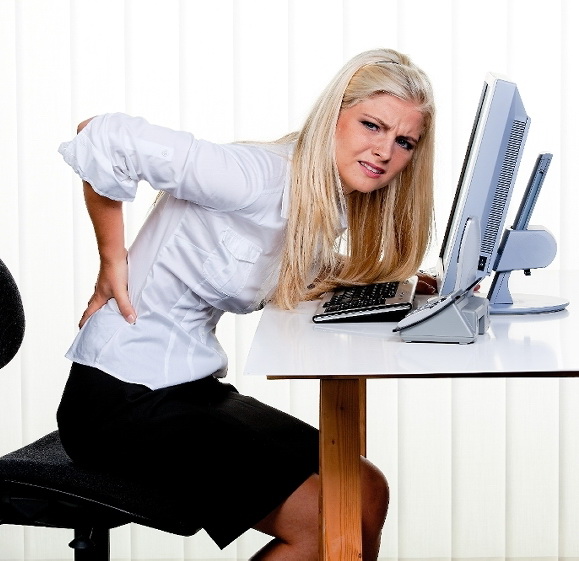 Consequences of using the computer
Conclusion
Computer addiction is one of the main teenagers’ problems
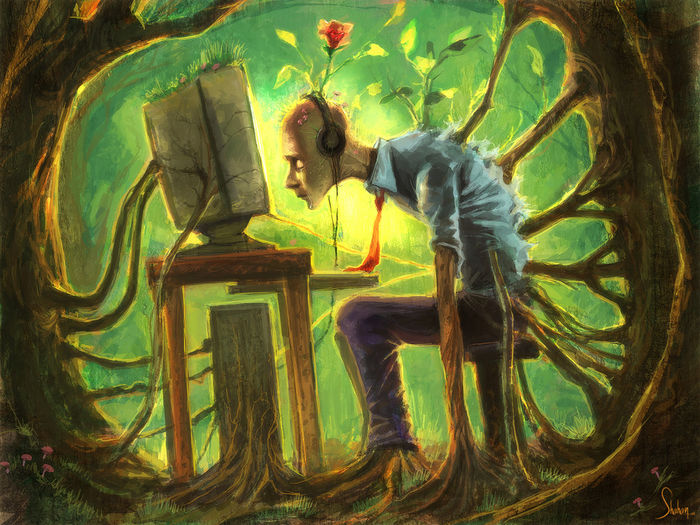 Thank you for your attention
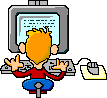